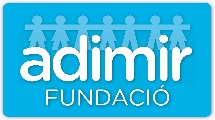 EL MAMÍFER
Autor pictogrames: Sergio Palao Procedència: ARASAAC (http://arasaac.org) Licència: CC (BY-NC-SA)
Propietat: Gobierno de Aragón Editat: Fundación ADIMIR.
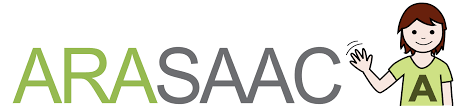 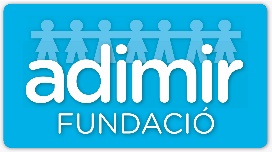 CARACTERÍSTIQUES DELS MAMÍFERS
Els mamífers són vertebrats (tenen esquelet).


Neixen del ventre de la seva mare.


Quants són petits s'alimenten de la llet materna. 


La temperatura interna del seu cos és de. 34 ˚a 38˚
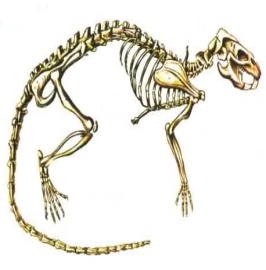 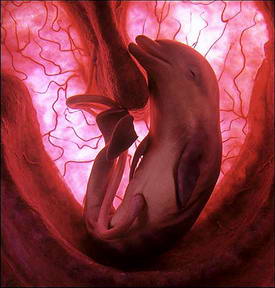 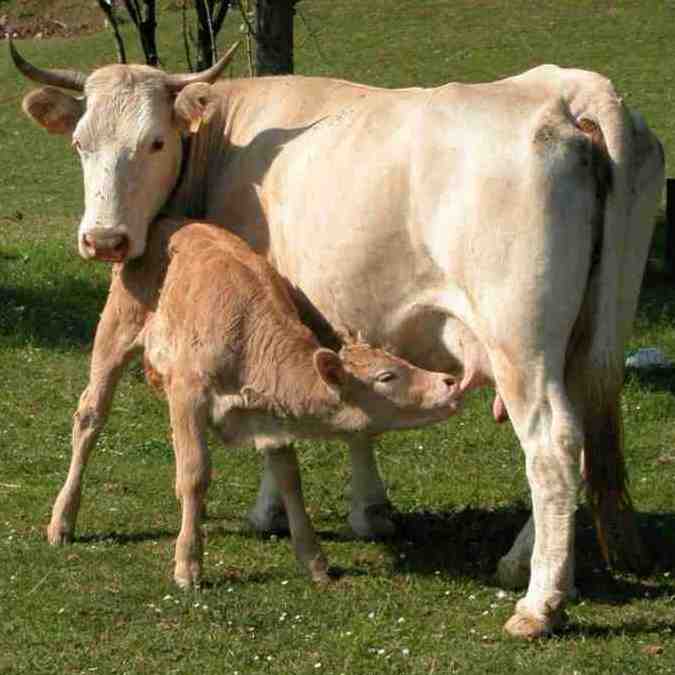 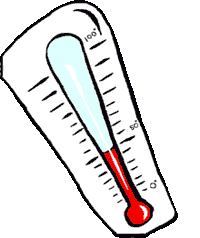 La majoria són terrestres, com el cavall, la vaca, el tigre...



 El dofí i la balena són els únics mamífers que viuen a l’aigua.



El ratpenat és l’únic mamífer que pot volar. 

 

ELS HUMANS TAMBÉ SÓM MAMÍFERS.
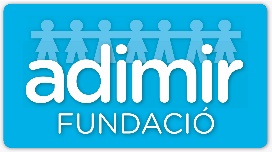 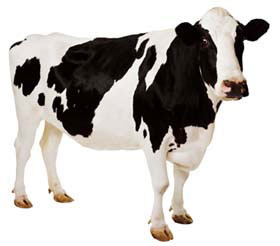 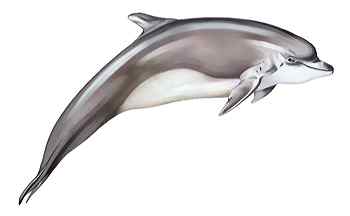 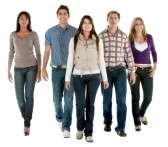 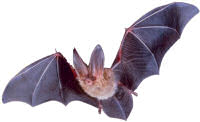 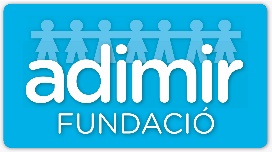 EL COS DELS MAMÍFERS
El cos dels mamífers es divideix en tres parts:

      El cap

      El tronc

      La cua
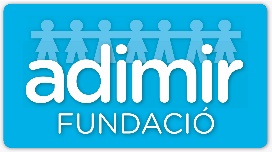 EL CAP
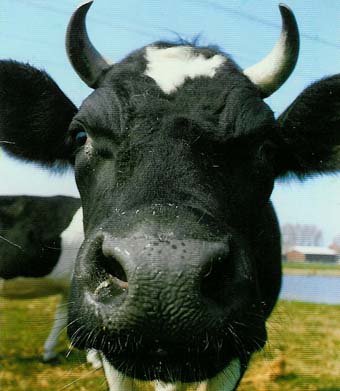 Dues orelles
Dos ulls
Llavis
 Per succionar llet durant la lactància
Dos orificis nasals
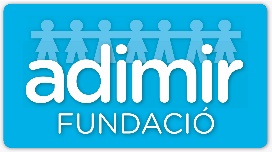 EL TRONC
Generalment, els mamifers tenen 4 extremitats . 
Les extremitats poden servir per:
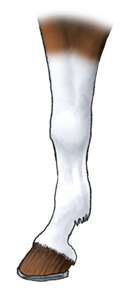 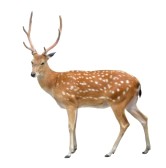 Caminar
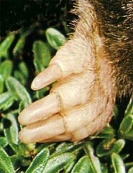 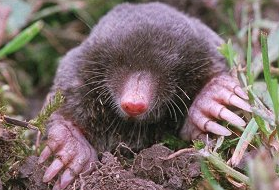 Excavar
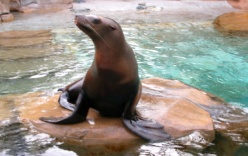 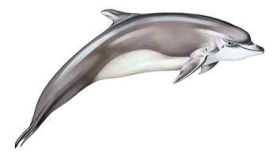 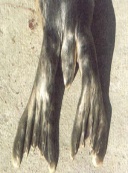 Nedar
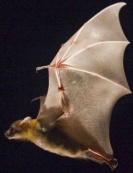 Volar
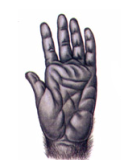 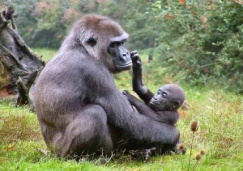 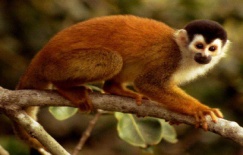 Agafar coses
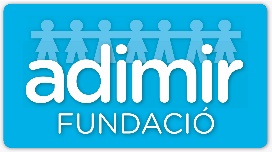 LA CUA
Hi ha mamífers que no tenen cua, com el  goril·la.




Pot tenir forma d’aleta, com és el cas de la balena.




Hi ha animals que fan servir la cua per agafar-se a les branques, com el mico aranya.
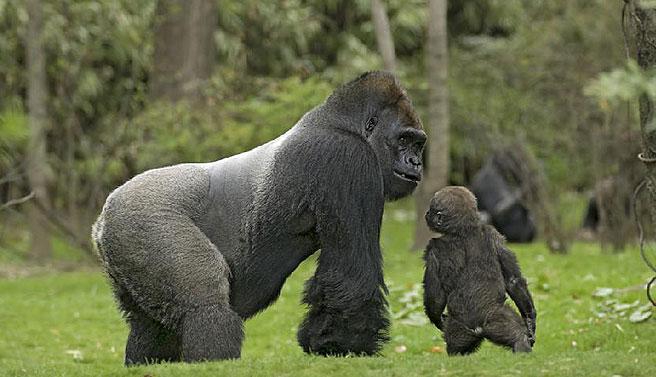 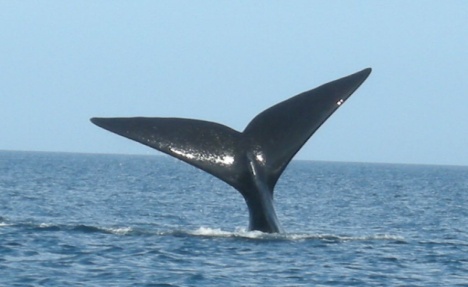 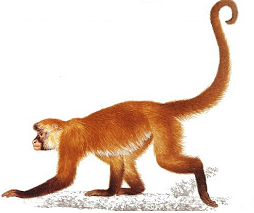 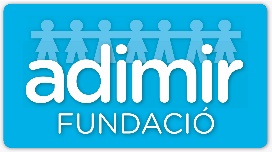 LA REPRODUCCIÓ DELS MAMÍFERS
Per formar una nova criatura s'aparellen dos mamífers (mascle i femella) de  la mateixa  espècie.
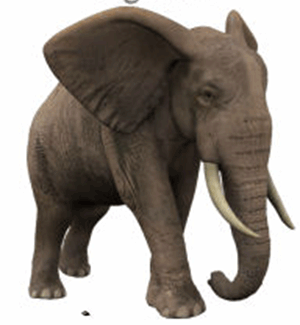 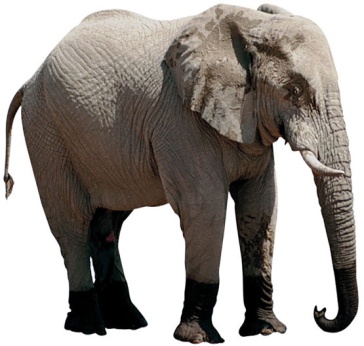 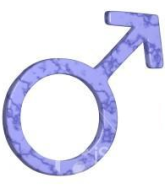 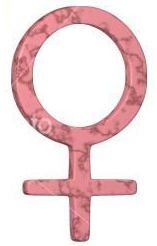 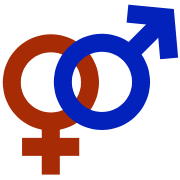 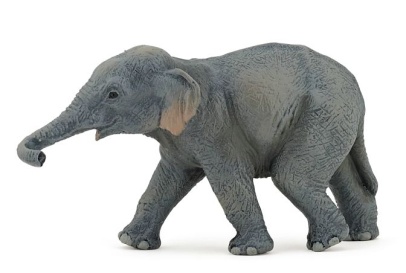 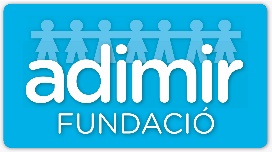 CLASSES 
DE 
MAMÍFERS
Els mamífers es clasifiquen en tres grups diferents 
segons 
la seva reproducció
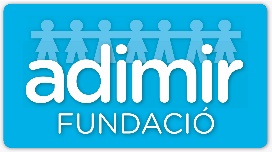 Placentaris. 

   Durant l’embaràs, el fetus es forma dins del ventre de la mare. I quan la cria està desenvolupada, neix i surt a l’exterior.
Ex. elefant, tigre, vaca, gos, gat, cabra, conill…
.
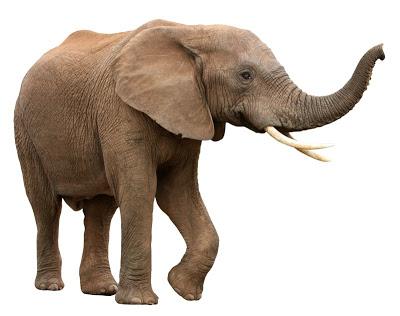 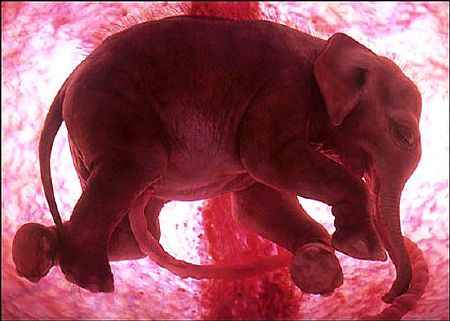 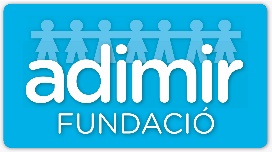 Monotremes.
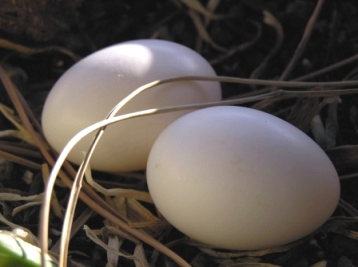 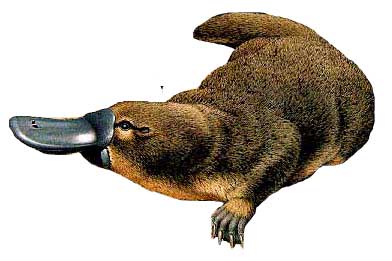 Hi ha molt pocs. Són els mamífers que ponen ous. Usón els que ponen ous, com l'ornitorinc.
Ex. Ornitorinc, equidna…
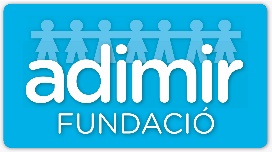 Marsupials.
L’embrió es forma a la bossa ventral, però a diferència dels plancentaris, els marsupials treuen el cap de la bossa  per mamar. 
Quan està format del tot, surt a l’exterior.
Ex. cangur, coala…
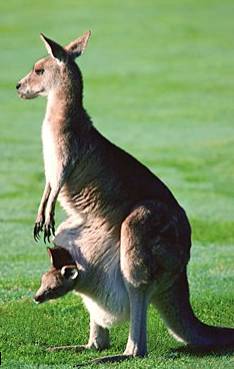 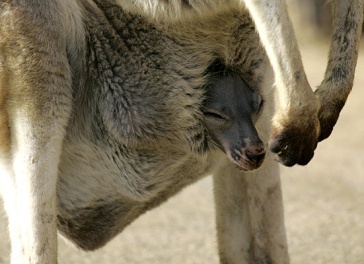 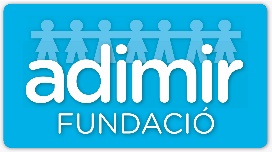 L’ALIMENTACIÓ DELS MAMÍFERS
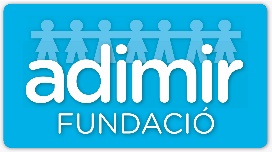 HERBÍVORS.
 Mengen plantes i herba. 
Ex. Girafa, elefant, zebra, conill, vaca, cavall, goril·la, hipopòtam, cabra…
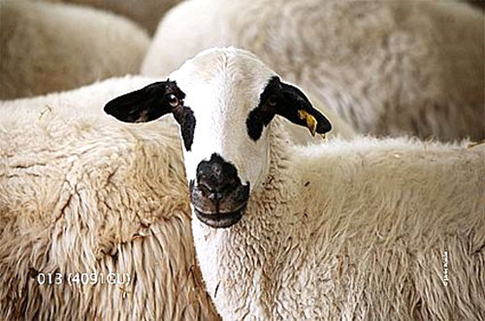 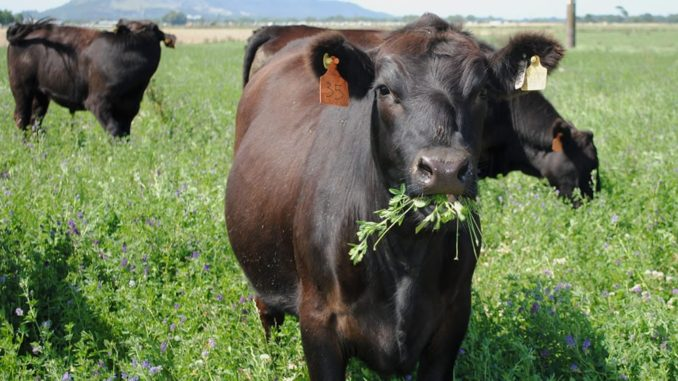 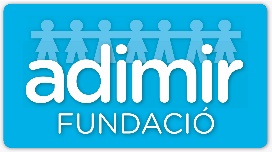 CARNÍVORS. 

Mengen carn i tenen la dentadura molt, molt afilada.

Ex. Lleó, lleopard, tigre, orsa, foca, ós rentador…
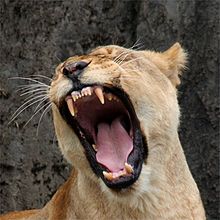 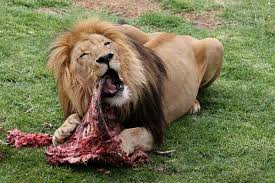 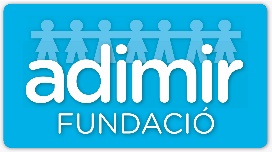 OMNÍVORS. 

Mengen plantes i carn.

Ex. Ratolí, porc, gat, eriçó, guineu….
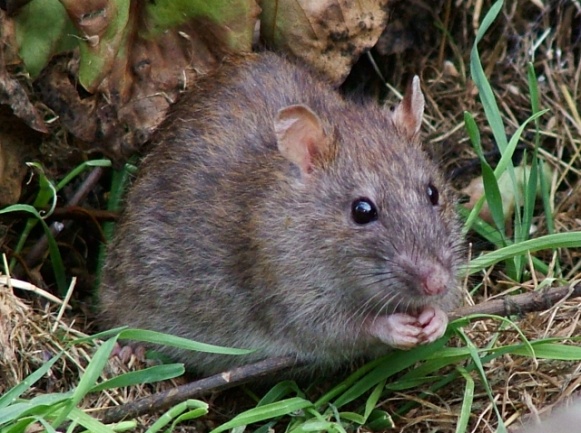